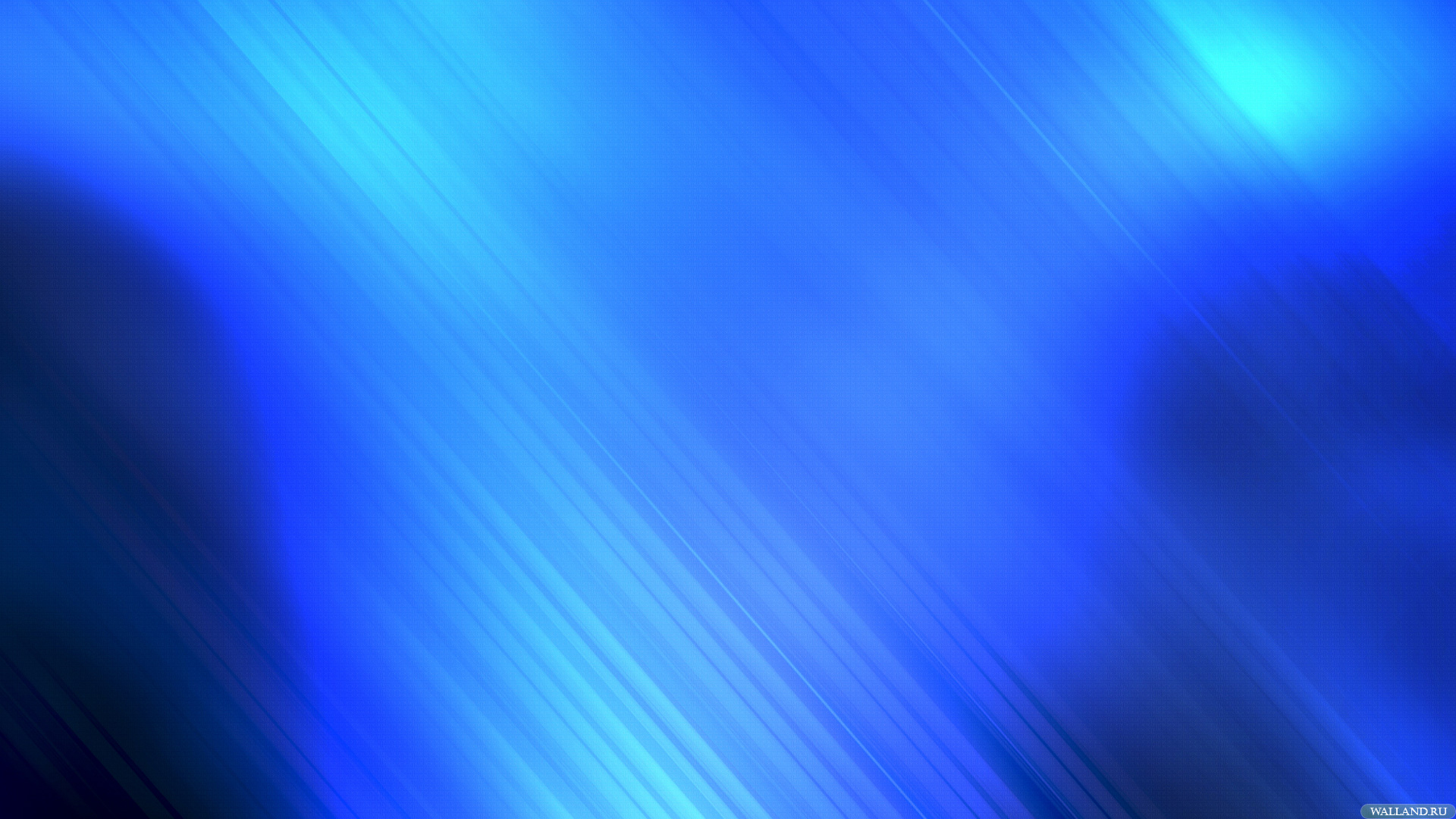 Глаз и зрение
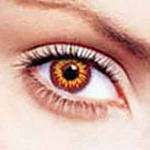 Авторы учитель физики Королева Татьяна Юрьевна 
и учитель химии и биологии Трибунская Елена Жановна
МАОУ СОШ № 7 г. Балаково  Саратовской области
2014
Строение глаза
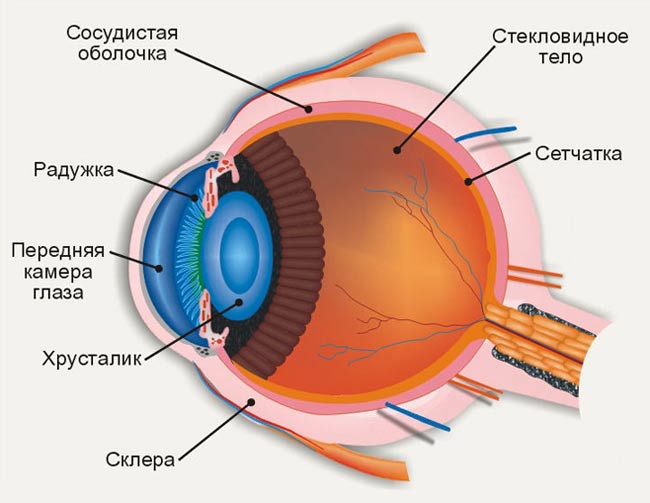 Слайд 2
http://school-collection.edu.ru/catalog/res/669ba083-e921-11dc-95ff-0800200c9a66/?from=4dc8092d-e921-11dc-95ff-0800200c9a66&interface=pupil&class=50&subject=30
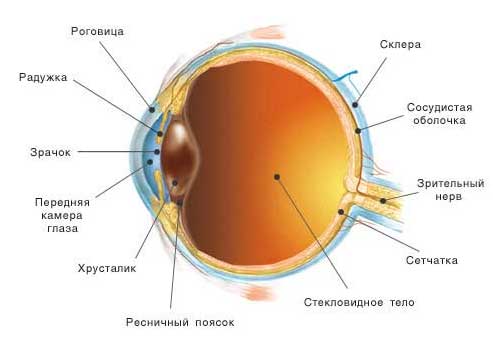 Рис.3. Структура глаза
Цвета радужной оболочки
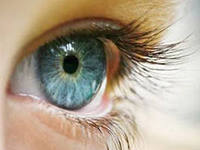 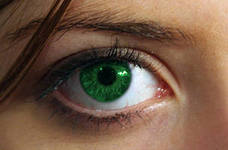 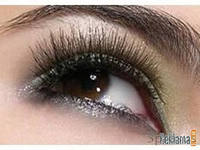 Построение изображения на сетчатке
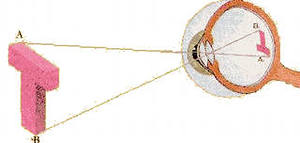 Слайд 3
http://school-collection.edu.ru/catalog/res/669ba083-e921-11dc-95ff-0800200c9a66/?from=4dc8092d-e921-11dc-95ff-0800200c9a66&interface=pupil&class=50&subject=30
Что изображено на рисунке:  концентрические окружности 
или спираль?
Слайд6
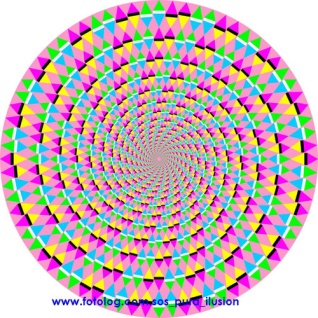 http://school-collection.edu.ru/catalog/res/669ba083-e921-11dc-95ff-0800200c9a66/?from=4dc8092d-e921-11dc-95ff-0800200c9a66&interface=pupil&class=50&subject=30
Рис. 7. Кого вы видите, грустного старика или ковбоя?
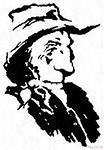 Рис. 8. Эти буквы кажутся косо расположенными. На самом деле это не так.
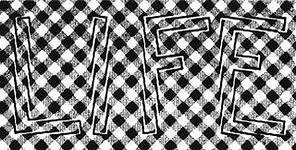 Рис. 9. Длинные и косые линии на этом рисунке в действительности параллельны.
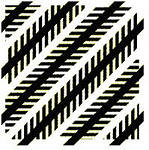 Обнаружение слепого пятна
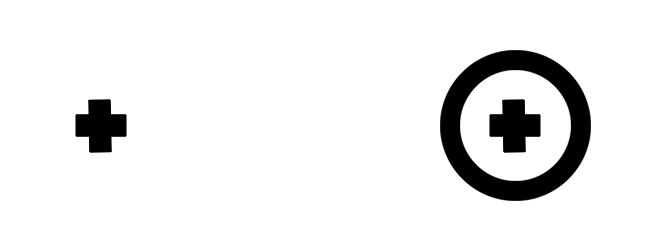 Строение глаза
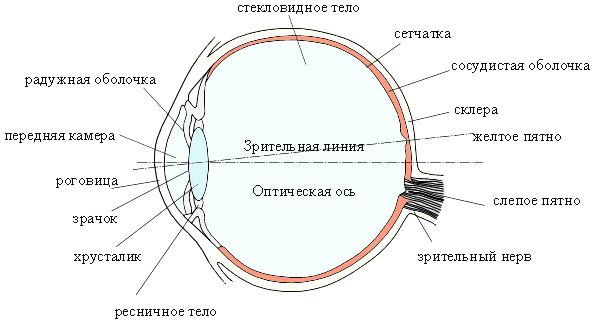 Изменение кривизны хрусталика
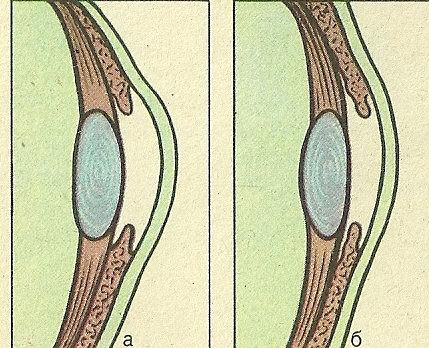 Шарообразный хрусталик рыбы
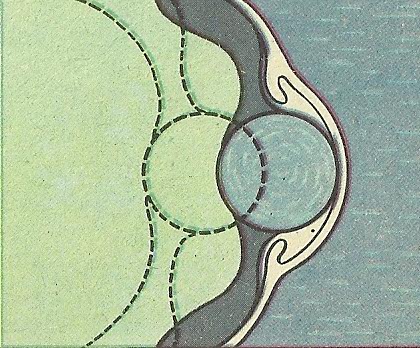 Гимнастика для глаз
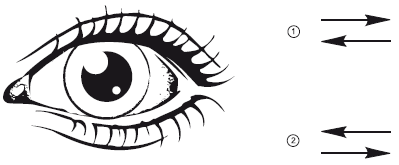 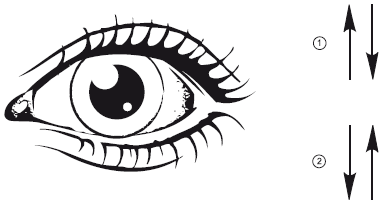 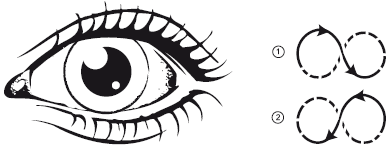 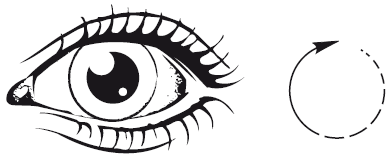 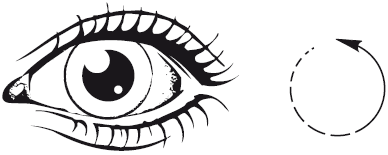 Бинокулярное зрение
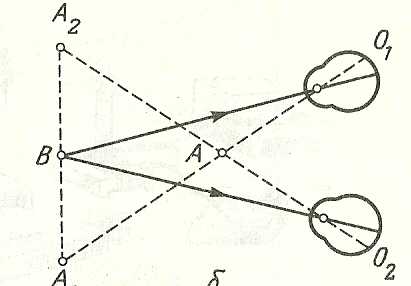 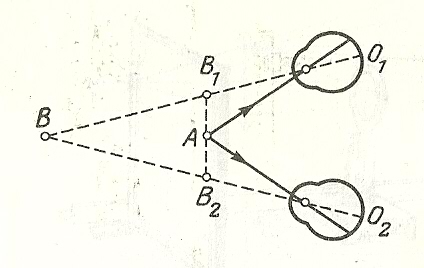 http://school-collection.edu.ru/catalog/res/669ba083-e921-11dc-95ff-0800200c9a66/?from=4dc8092d-e921-11dc-95ff-0800200c9a66&interface=pupil&class=50&subject=30 
Слайд 5
Дефект зрения близорукость
http://school-collection.edu.ru/catalog/res/669ba083-e921-11dc-95ff-0800200c9a66/?from=4dc8092d-e921-11dc-95ff-0800200c9a66&interface=pupil&class=50&subject=30
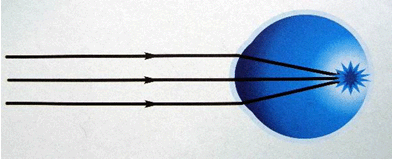 Дефект зрения дальнозоркость
Слайд 7
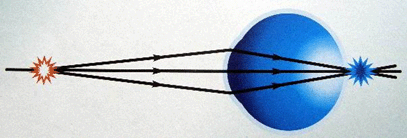 Исправление близорукости при помощи рассеивающей линзы
Слайд 8
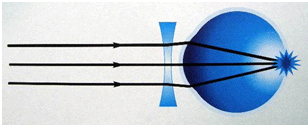 http://school-collection.edu.ru/catalog/res/669ba083-e921-11dc-95ff-0800200c9a66/?from=4dc8092d-e921-11dc-95ff-0800200c9a66&interface=pupil&class=50&subject=30
Исправление дальнозоркости 
при помощи собирающей линзы
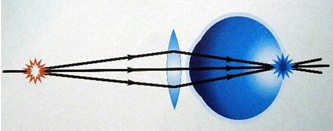 Дальтоник видит этот круг серым и не видит цифру 5.
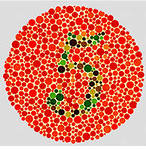 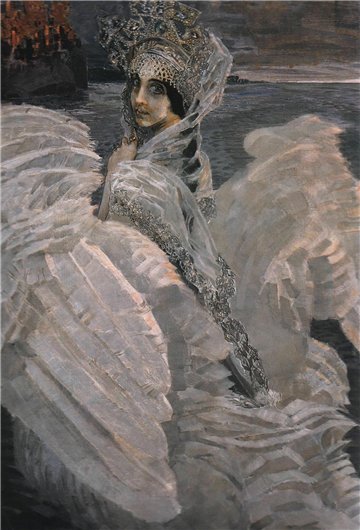 Рис. 24. Дальтоник видит этот круг серым.
Михаил Врубель. Царевна-лебедь
Литература:
Восстановление зрения / http://stamina.ru/eyes.htm
Глаз и зрение / http://www.polnaja-jenciklopedija.ru/biologiya/glaz-i-zrenie.html
Глаз и зрение: инструкция по применению/http://www.health-ua.org/hot/91.html
Зрение человека / http://ru.wikipedia.org/wiki 
О глазах и зрении / http://glazakyshtym.jimdo.com/
Перышкин А. в., Чемакин В. И. Факультативный курс физики 7 класс. Пособие для учащихся. – М.: Просвещение, 1980.
Профилактика зоркости http://www.tinlib.ru/medicina/zrenie_na_100_fitnes_i_dieta_dlja_glaz/p3.php
30 фактов про глаза и зрение / http://facte.ru/man/4558.html
Фронтальные лабораторные занятия по физике в 7-11 классах общеобразовательных учреждений: Кн. для учителя/В. А. Буров, Ю. И. Дик, Б. С. Зворыкин и др. – М.: Просвещение, Учеб. лит., 1996.
http://ru.wikipedia.org/wiki/